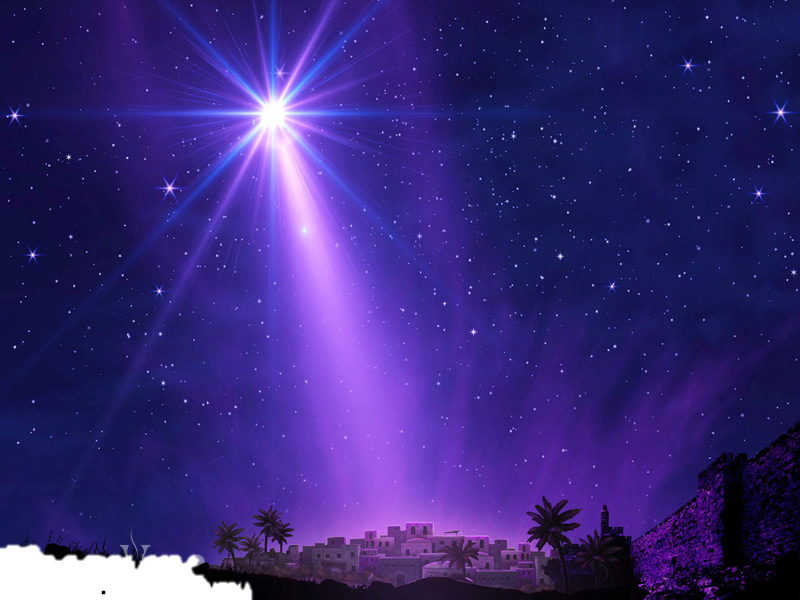 God’s Message of Hope…
(Isaiah 1:16-18)   Is Full of Forgiveness & Grace available to you.
 
Ask yourself…
(Isaiah 5:13-14) Am I ignoring God’s Message of Hope?
 
(Isaiah 6:9-10) Have I become insensitive to God’s Message of Hope?
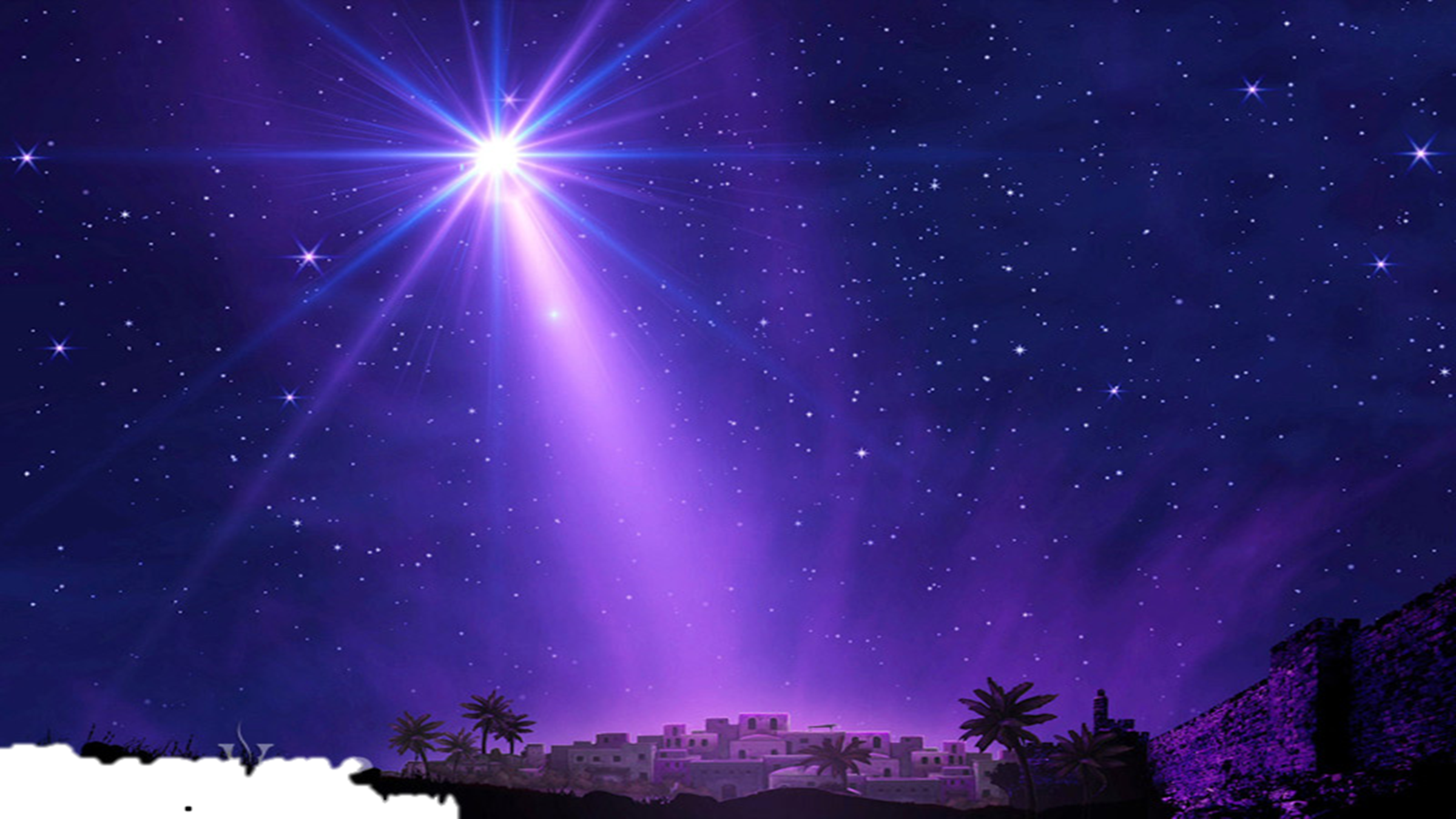 God’s Message of Hope…
Ask Yourself…
(Isaiah 8:16-19) Have I replaced God’s Message of Hope with something else & found myself in despair?
 
16-18- I must cling to God’s Promises. (His Word)
19-22- I must reject the empty promises of the world.
 
(Isaiah 8:20-22)  Am I miserable because I’m living without God’s Message of Hope?
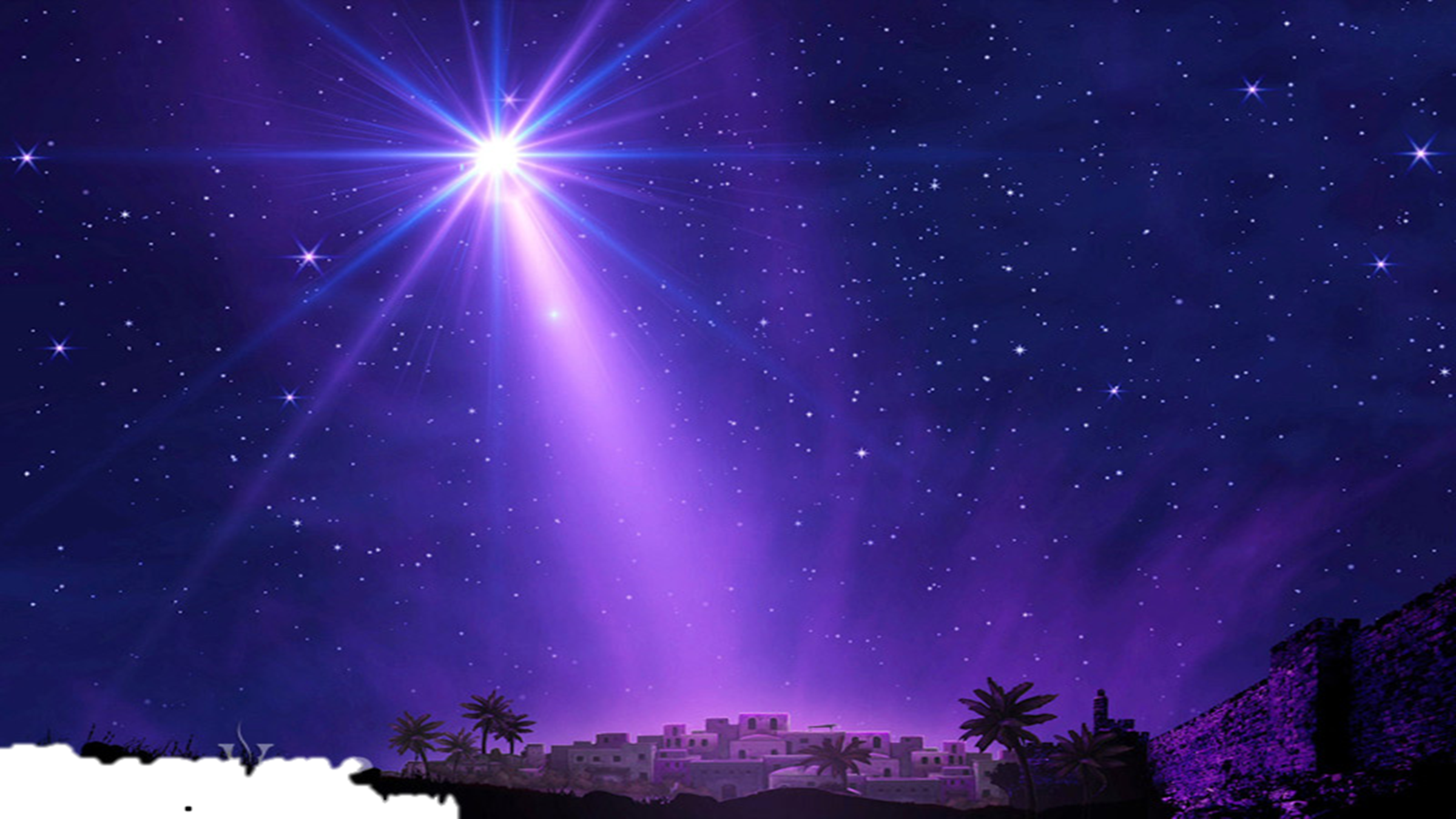 God’s Message of Hope…
May not include better
$ .... or…  health… or… circumstances.
 
(Isaiah 9:1-7)  Has always been Jesus!
He brings us true gladness. (See Matthew 4:15-16)
He is the God-man.
He is Our Counselor.
He understands the conflict between God and man.
He removed the conflict between God and man.